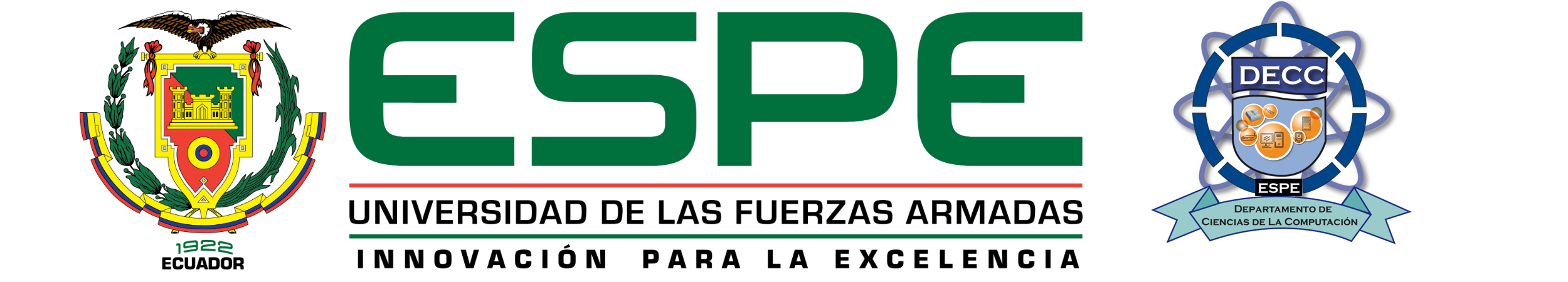 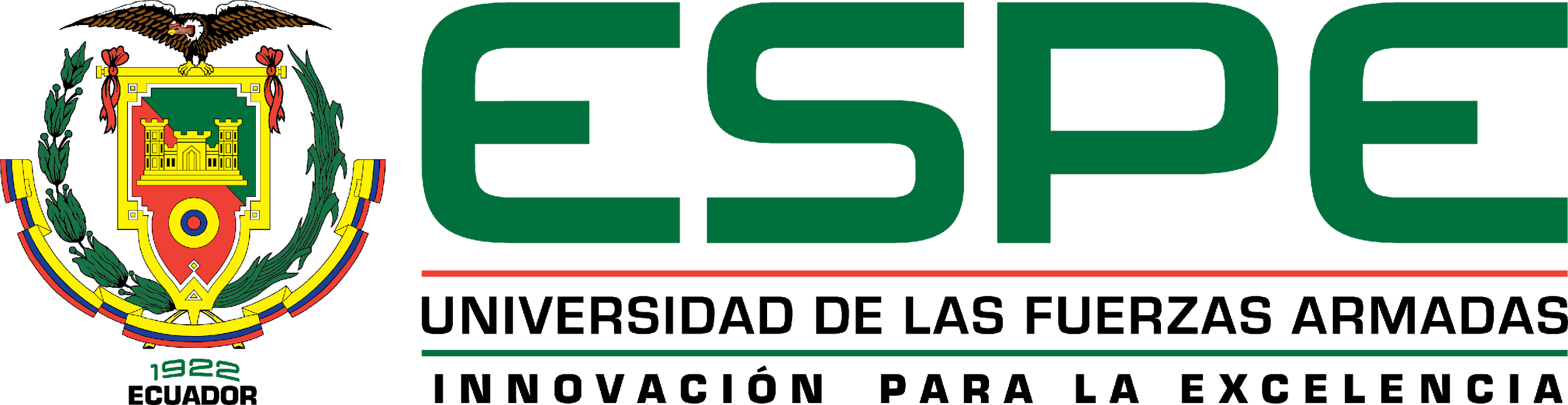 PREDICCIÓN DE PERSONALIDAD DE PERFILES DE FACEBOOK UTILIZANDO APRENDIZAJE AUTOMÁTICO COMO APOYO A LA SELECCIÓN DE PERSONAL DE TALENTO HUMANO

SARCHI ALBUJA, ELVIS RAMIRO 

ING. GUERRERO, GRACIELA
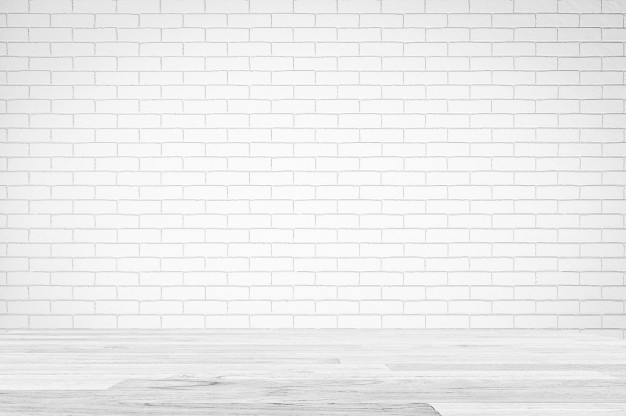 AGENDA
Antecedentes
Problema
Objetivos
Desarrollo
Resultados
Conclusiones
Recomendaciones
Líneas de Trabajo Futuro
ANTECEDENTES
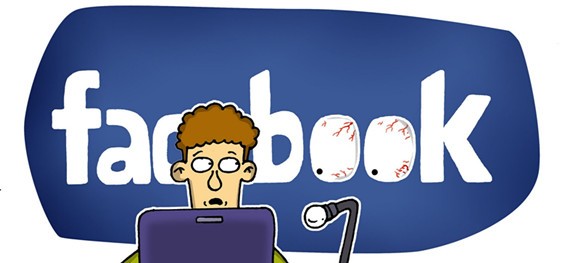 [Speaker Notes: Las redes sociales han cambiado la manera en que la gente se comunica e interactúa
servicios basados en la web que permiten a sus usuarios relacionarse
expresarse en notificaciones de identidad, estas son un intento de transmitir cómo les gustaría ser vistos
De esta manera Facebook conoce más del usuario que el de si mismo]
Ranking Redes Sociales Ecuador 2017
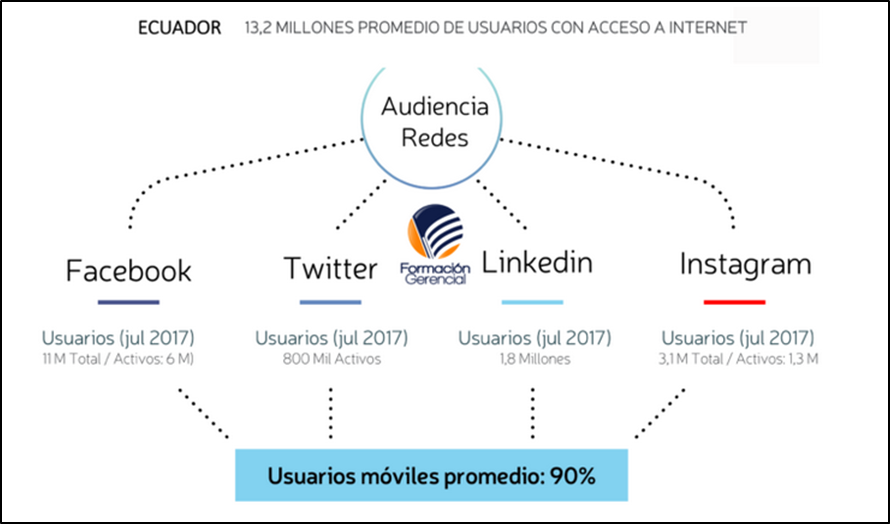 [Speaker Notes: Lo cual justifica la razón suficiente por la cual, para el presente trabajo se eligió la red social de Facebook como objetivo de análisis y extracción de datos. Dado que, entre más usuarios activos de Facebook, es posible obtener resultado con un alto porcentaje de precisión.]
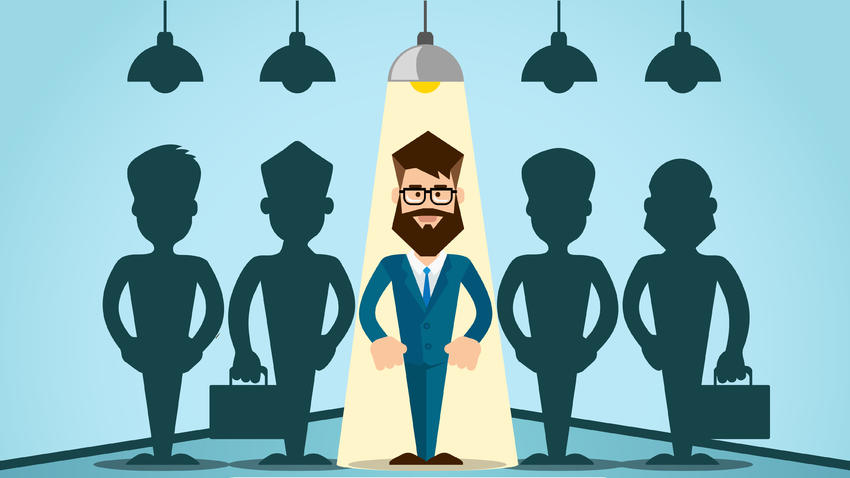 Problema
[Speaker Notes: El departamento de recursos humanos es el responsable de la gestión del personal de la organización para ello tiene como objetivos seleccionar y formar a las personas que la empresa necesita. 
determinar si el candidato cumple con las competencias mínimas predeterminadas para el puesto de trabajo, 
ii) evaluar las competencias tanto técnicas como psicológicas,
 iii) asignar un puntaje a las evaluaciones efectuadas anteriormente y decidir a quién se le ofrece el puesto]
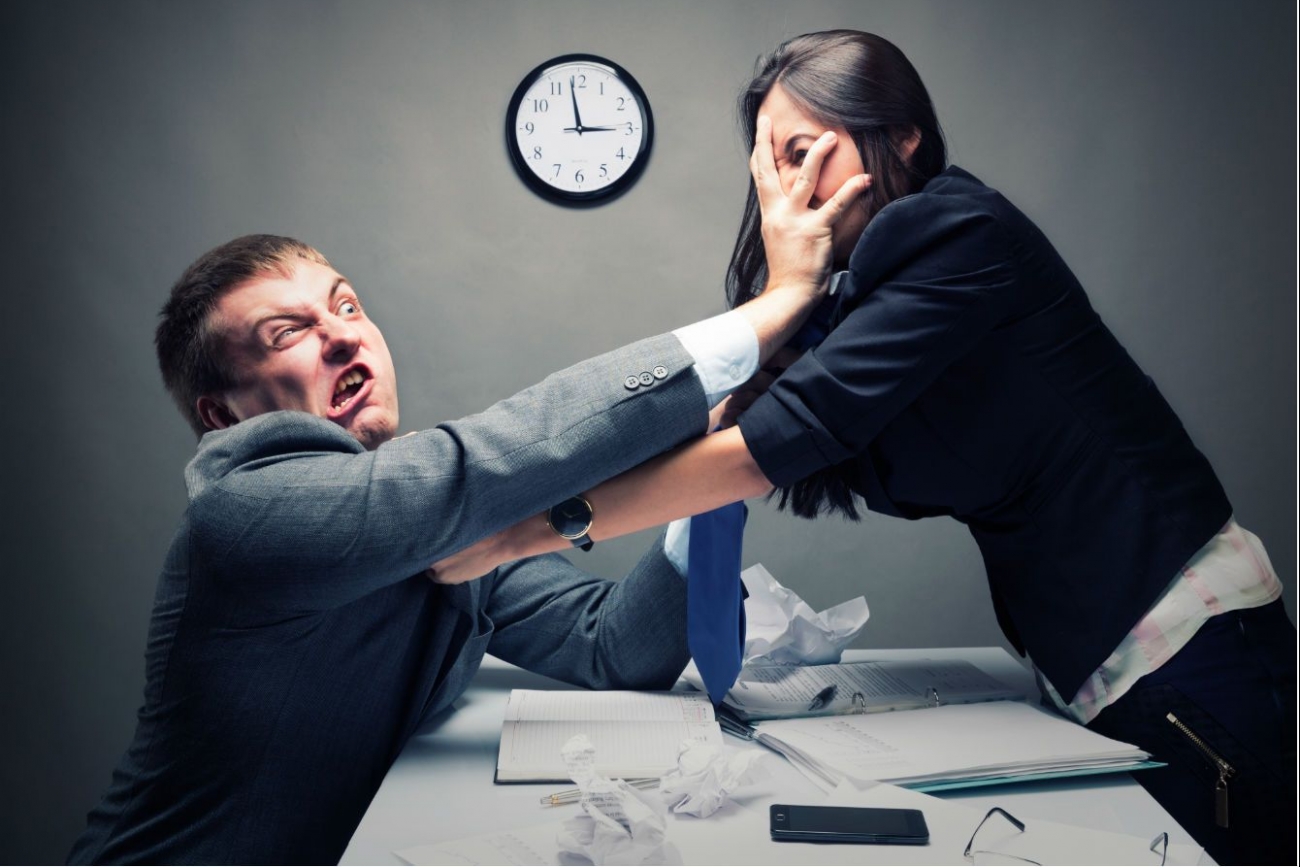 “La conducta empresarial es fundamental para las organizaciones de hoy”
[Speaker Notes: La conducta empresarial es fundamental para las organizaciones de hoy, se debe crear grupos de trabajo armoniosos donde el jefe y los empleados tengan buenas relaciones, para ser trabajadores productivos y no conflictivos
La mayoría de los empleados nuevos no logran mantener su puesto de trabajo debido a su actitud y no por su formación o experiencia.]
BIG FIVE PERSONALITY
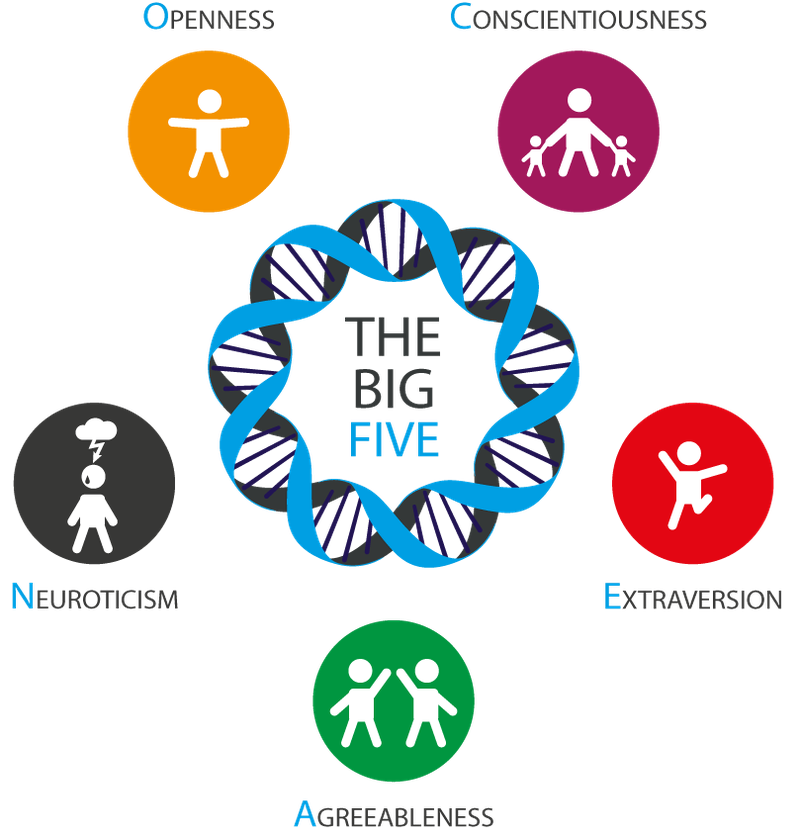 [Speaker Notes: Apertura a la experiencia
Responsabilidad
Extroversion
Amabilidad
Neuroticismo]
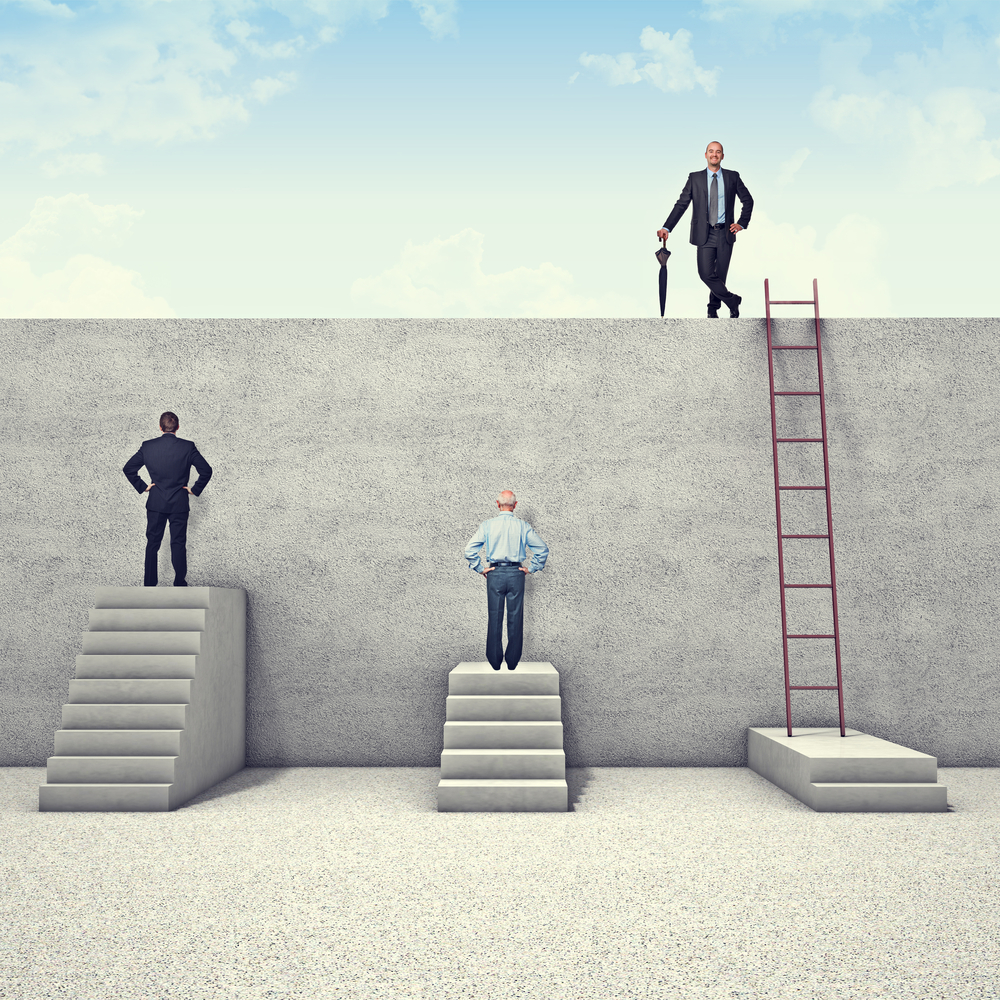 Abierto a la Experiencia (Openness)
Curioso
Inteligente
Imaginativo
Aprecia Opiniones
[Speaker Notes: Este rasgo debe predecir la adaptabilidad y la proactividad porque estas formas de comportamiento son importantes cuando hay incertidumbre en los insumos, procesos o productos.
puede predisponer a los empleados a adaptarse a los cambios en sus roles de trabajo,]
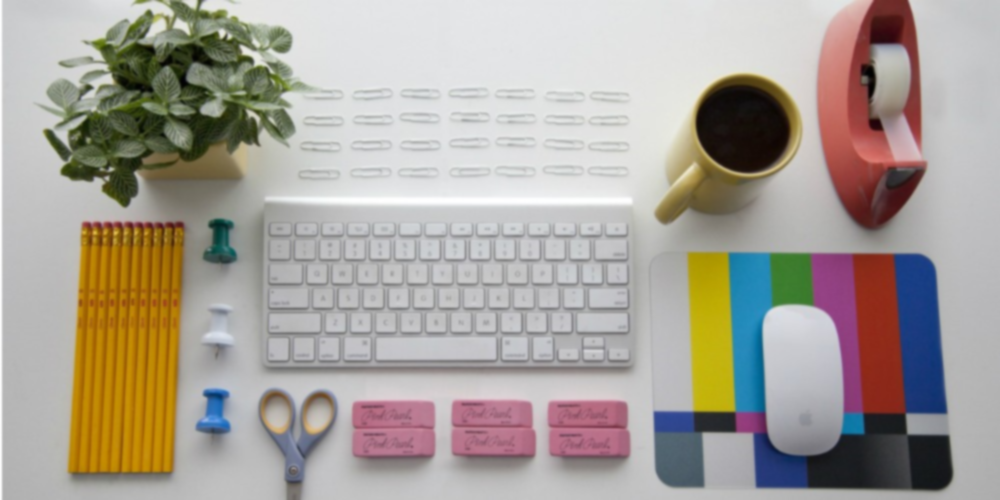 Responsable (conscientiousness)
Organizado
Perseverante
Confiables
Trabajadores
[Speaker Notes: Los empleados que son responsabilidad y orientados a los logros deben ser más propensos a gastar el esfuerzo requerido para cumplir y superar las expectativas que sus contrapartes]
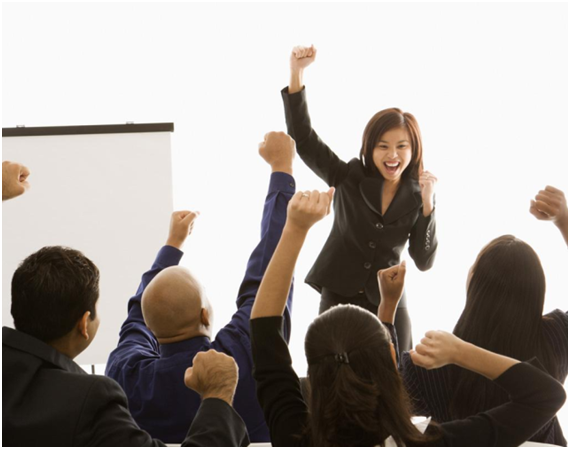 Extroversión(Extraversion)
Amistoso
Asertivo
Energeticos
Sociables
[Speaker Notes: Las personas con altos niveles de extraversión crean relaciones interpersonales efectivas con las personas en el trabajo y generan energía y unión.
La extraversión predice positivamente la competencia, adaptabilidad y proactividad del equipo.]
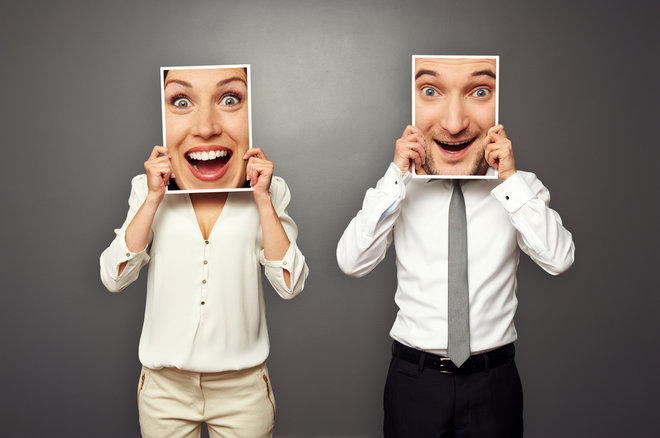 Amable (Agreeableness)
Cooperativo
Servicial
Confiable
Optimistas
[Speaker Notes: un individuo trabaja en un equipo y tiene que depender de otros, o tiene la oportunidad de llevar a cabo actividades de ciudadanía que beneficien a la organización en su conjunto.
cooperando con sus compañeros de trabajo, ayudando a otros miembros de la organización y adaptándose a los cambios en el contexto social.
No son proactivos individualmente.]
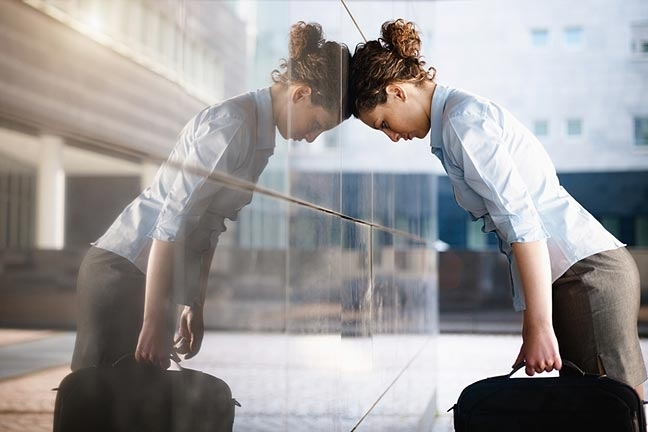 Neuroticismo (Neuroticism)
Ansiosos
Inseguros
Sensibles
Negativos
Malhumorados
[Speaker Notes: los procesos de tratar de cumplir con los requisitos del propio rol, adaptarse al cambio o iniciar el cambio, cada uno de ellos podría indicar cogniciones y emociones negativas, lo que debería ser perjudicial para el rendimiento. No al trabajo en equipo y proactivididad]
Objetivo General
Objetivos Específicos
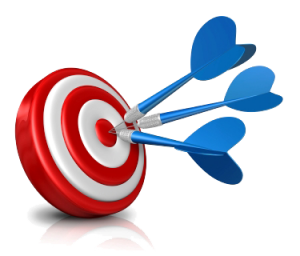 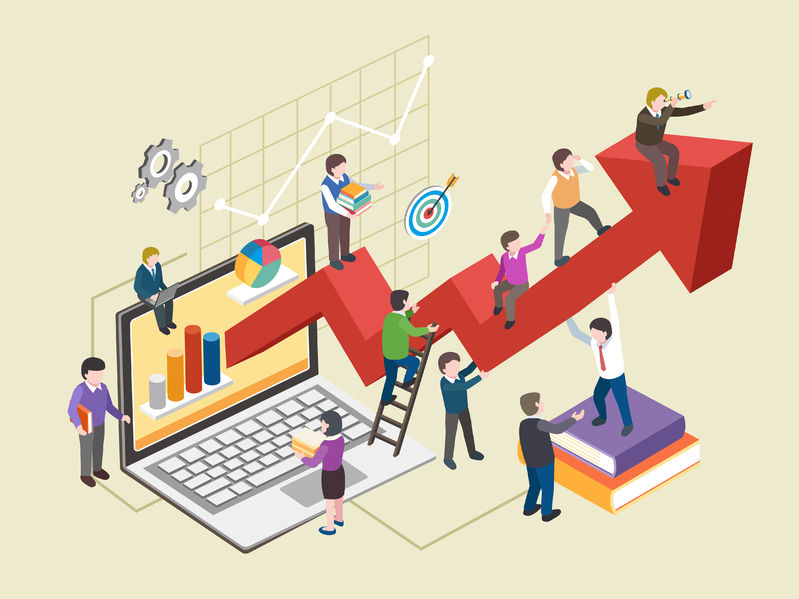 Desarrollo
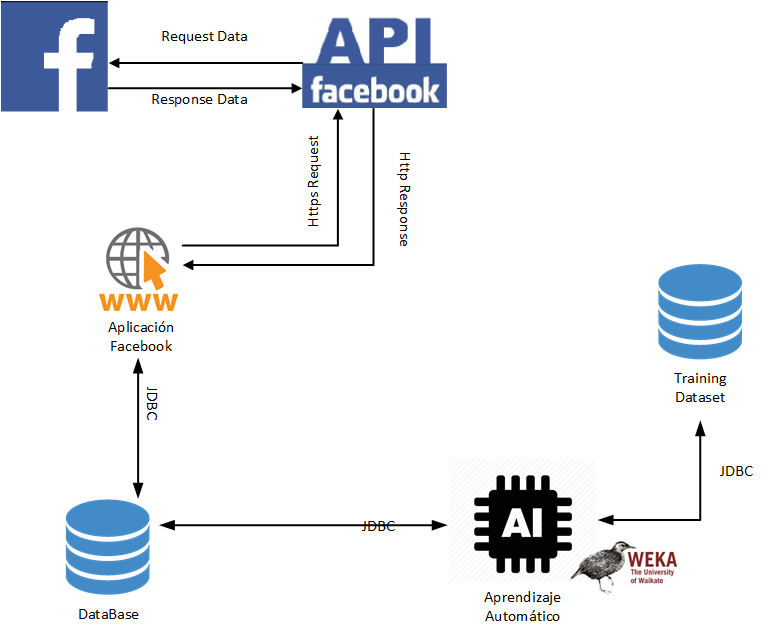 Arquitectura
[Speaker Notes: Implementación de una aplicación Facebook que permita el acceso y recolección de datos del usuario mediante la API Graph
Aplicación web para recolectar los datos e ingresarlos en la base de datos
Validación y análisis de los datos obtenidos mediante el uso de la herramienta Weka.]
Aplicación Facebook
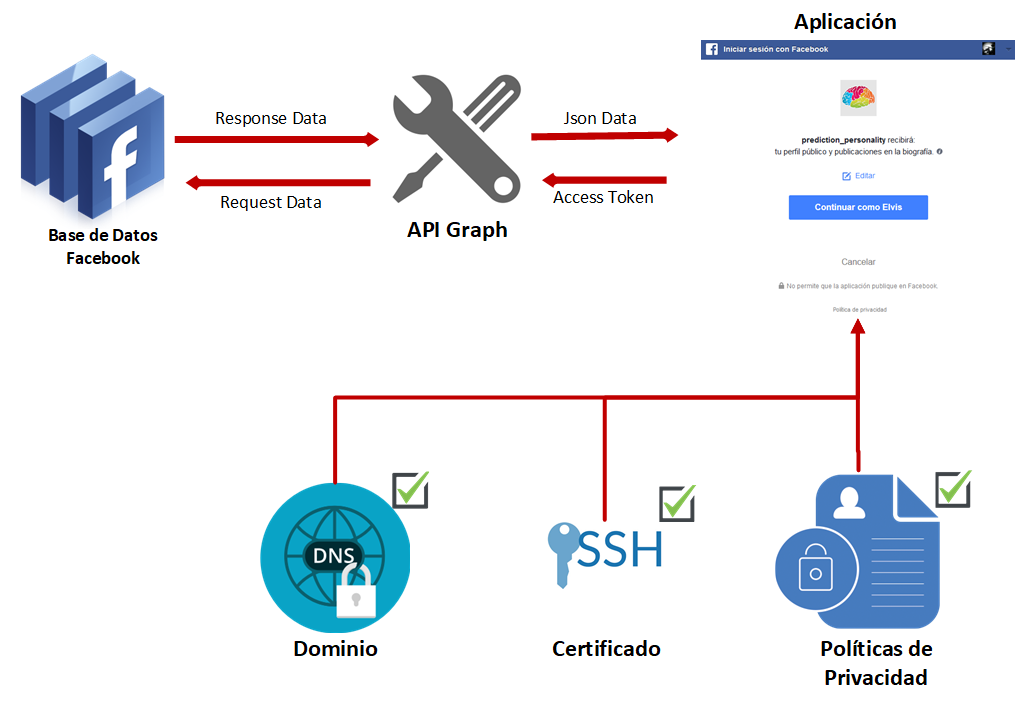 [Speaker Notes: Tener un dominio.
La página web debe tener un certificado.
En el directorio de la página web debe tener las políticas de privacidad
Estos requisitos son fundamentales para que Facebook permita el acceso a los datos del usuario y que el usuario a su vez se sienta en confianza en dar acceso a sus datos. 
email, la lista de amigos, nombre, apellidos, foto de perfil, género y edad.  Publicaciones en el muro del usuario
Un token de seguridad es un dispositivo electrónico que se le da a un usuario autorizado de un servicio computarizado para facilitar el proceso de autenticación]
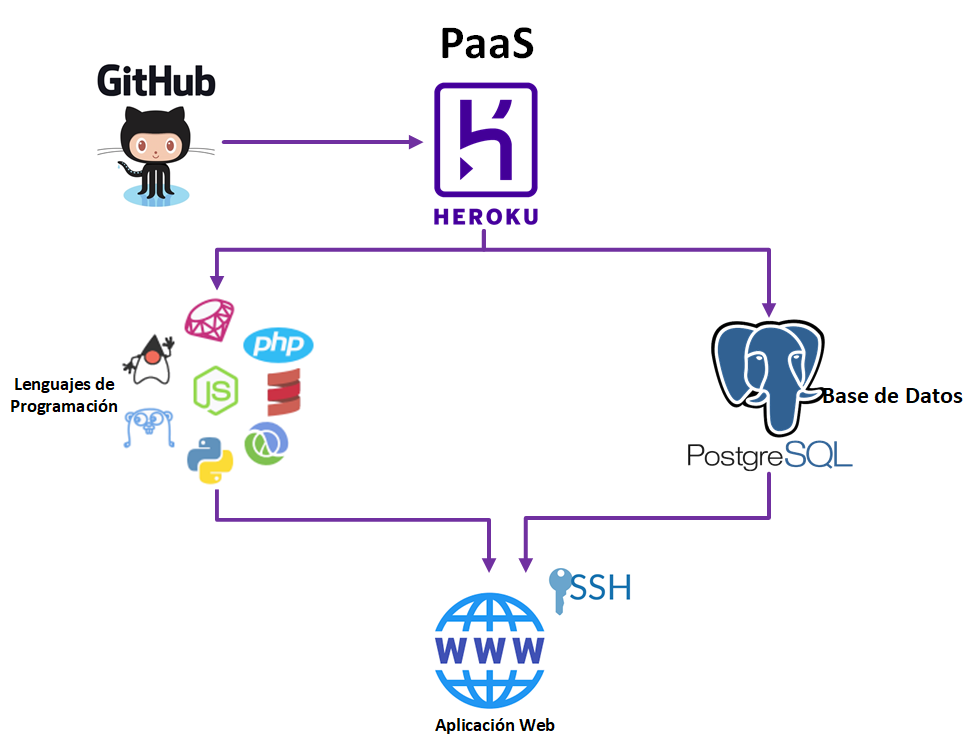 Heroku
[Speaker Notes: Heroku se integra con GitHub para facilitar la implementación de la vida en código en GitHub para las aplicaciones que se ejecutan en Heroku
Dynos que son las unidades que proveen la capacidad de cómputo dentro de la plataforma, estos contenedores están basados en Linux.
Heroku también facilita de un dominio o subdominio y un certificado propio ssh que son los requisitos para la extracción de datos de la aplicación Facebook.]
Palabras más usadas según la personalidad
(Yarkoni, 2010)
[Speaker Notes: con 700 blogs que contenían una media de 115,423 palabras cada uno]
Análisis del texto de las publicaciones
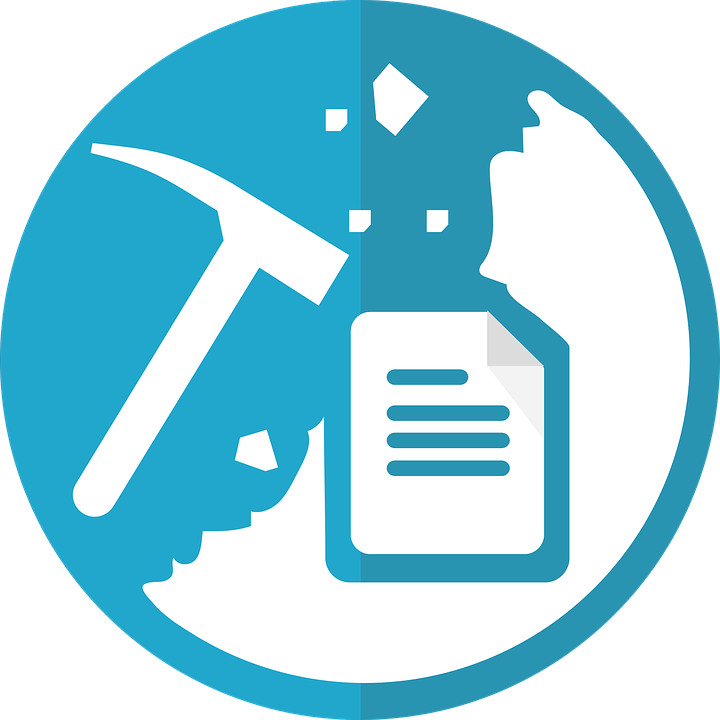 [Speaker Notes: es un método para reducir una palabra a su raíz o (en inglés) a un stem]
Test de Personalidad
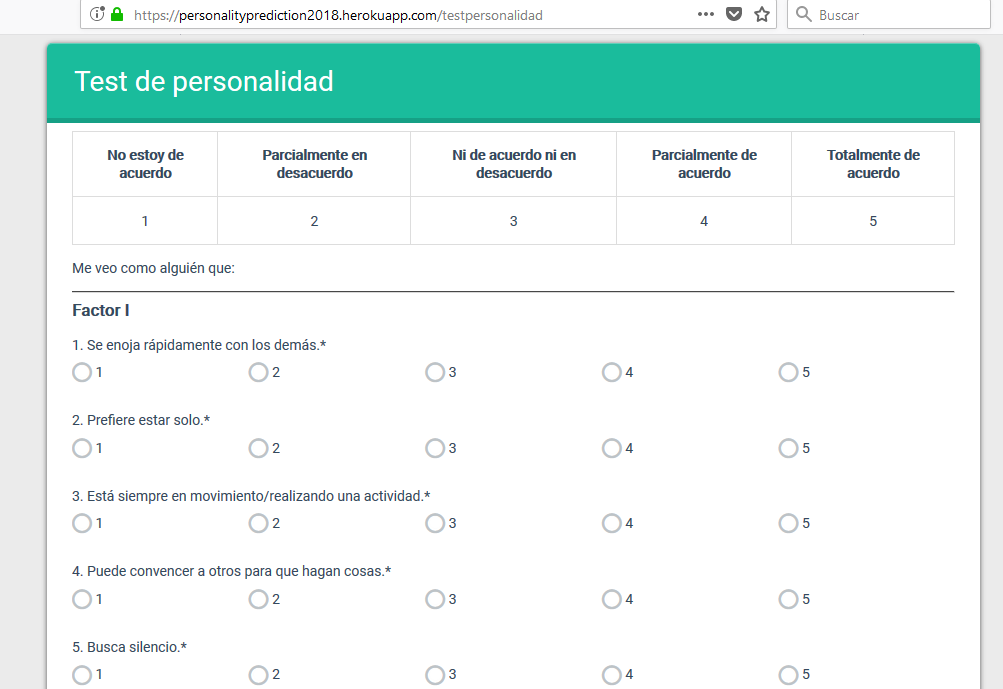 (Oliver P. John, 2008)
[Speaker Notes: . El BFI está compuesto por 41 preguntas de frases cortas y fáciles de entender, esto le permite a la persona responder con brevedad y simplicidad, evitando la ambigüedad o múltiples interpretaciones de las preguntas.

Las preguntas van antecedidas de la afirmación “Me veo a mí mismo como alguien que…”

…”, los encuestados deben responder con base a la escala Likert de 5 puntos que va desde “No estoy de acuerdo” hasta “Totalmente de acuerdo”,]
Resultado Test de Personalidad
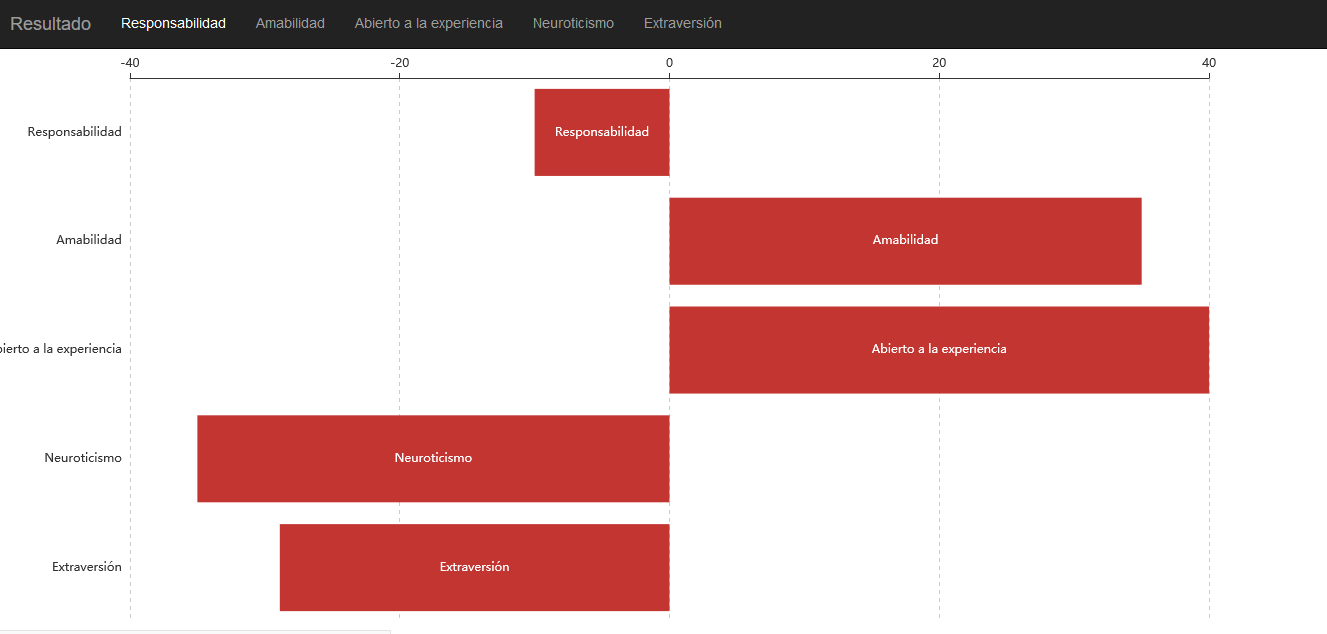 [Speaker Notes: El resultado del test que se muestra al usuario está compuesto por los cinco factores de cada personalidad, el cual está determinado por el mayor puntaje que se obtuvo de la sumatoria de los cinco factores que le corresponde a cada personalidad.]
Aplicación del test de personalidad a Usuarios
[Speaker Notes: los involucrados fueron los estudiantes próximos a egresar o de niveles superiores de la Universidad de las Fuerzas Armadas ESPE. se les explico el caso de estudio a realizar y como requisitos que deben tener una conexión a internet y una cuenta de Facebook, una vez ingresados en la página web https://personalityprediction2018.herokuapp.com y haber iniciado sesión en el aplicativo se les redirige a resolver el test de personalidad]
Resultados obtenidos del test de personalidad
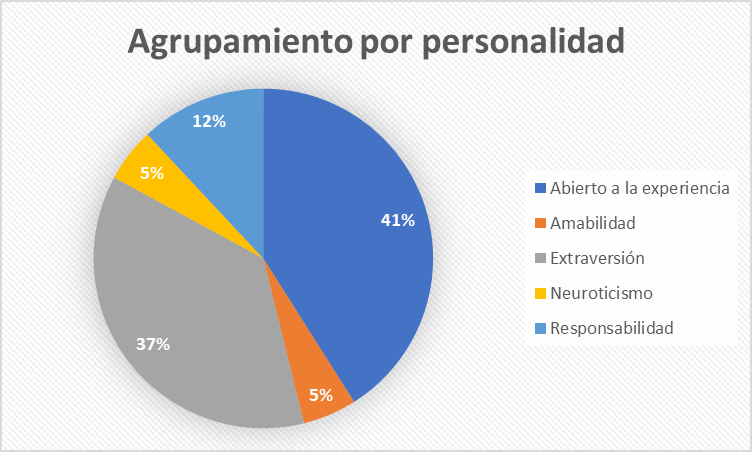 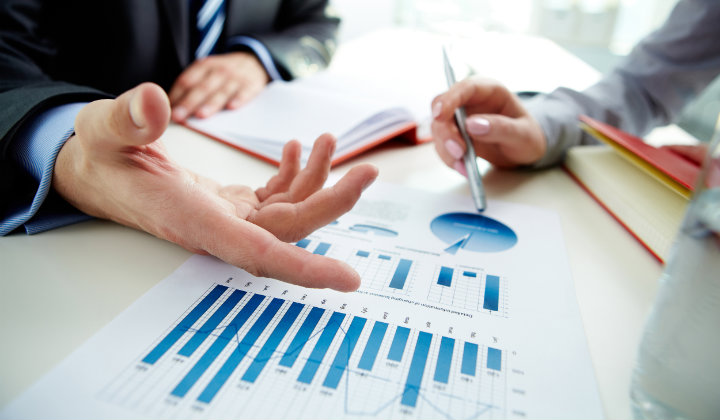 ANÁLISIS DE DATOS
Aprendizaje Automático
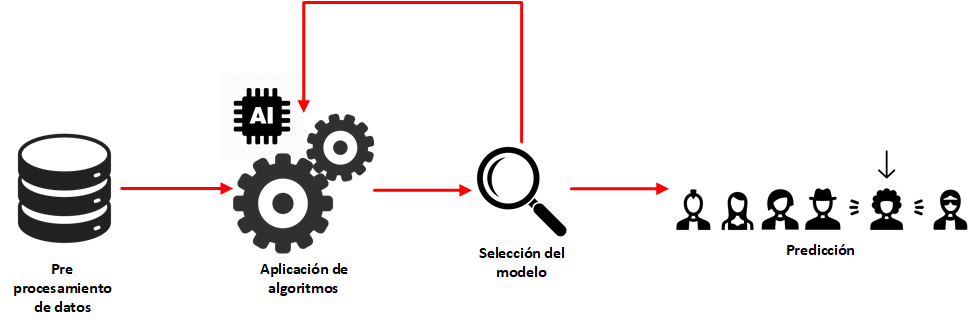 [Speaker Notes: es el proceso por el cual una computadora como primera instancia aprende a realizar una tarea al estudiar un conjunto de ejemplos de entrenamiento, lo cual significa crear su base de conocimiento.]
Pre procesamiento de Datos
[Speaker Notes: El pre procesamiento de datos se lo realiza mediante la obtención de un archivo plano, siendo que este archivo plano debe poseer las extensiones .csv o .arff.]
Escenario 1
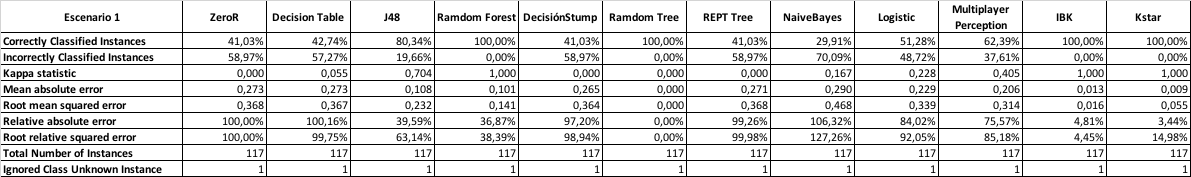 [Speaker Notes: RandomForest : Construye árboles aleatorios. Son una combinación de predictores de árbol de modo que cada árbol depende de los valores de un vector aleatorio muestreado de forma independiente y con la misma distribución para todos los árboles en el bosque
RandomTree
Construye   un árbol   que   considera un número   aleatorio de características dadas en cada nodo.
IBK
Es un clasificador vecino que usa la misma métrica de distancia. El número de vecinos más cercanos (k = 1 predeterminado) se puede especificar explícitamente en el editor de objetos o se puede determinar automáticamente usando la validación cruzada que deja salir uno, sujeto a un límite superior dado por el valor especificado. Las predicciones de más de un vecino se pueden ponderar según su distancia de la instancia de prueba, y se implementan dos fórmulas diferentes para convertir la distancia en un peso.
KStar
Vecino más cercano con función de distancia generalizada.]
Escenario 2
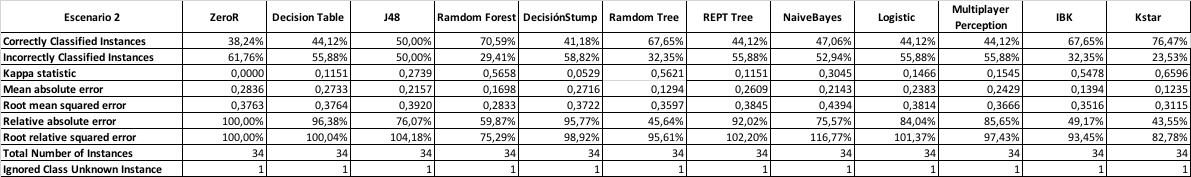 [Speaker Notes: Para ejecutar el escenario 2, se dividirá el conjunto de entrenamiento que conforman las 118 instancias, y se dividirá en dos partes: los primeros 70% de los datos se utilizará para construir el clasificador y el 30% finales, para realizar el test.]
Ramdom Forest
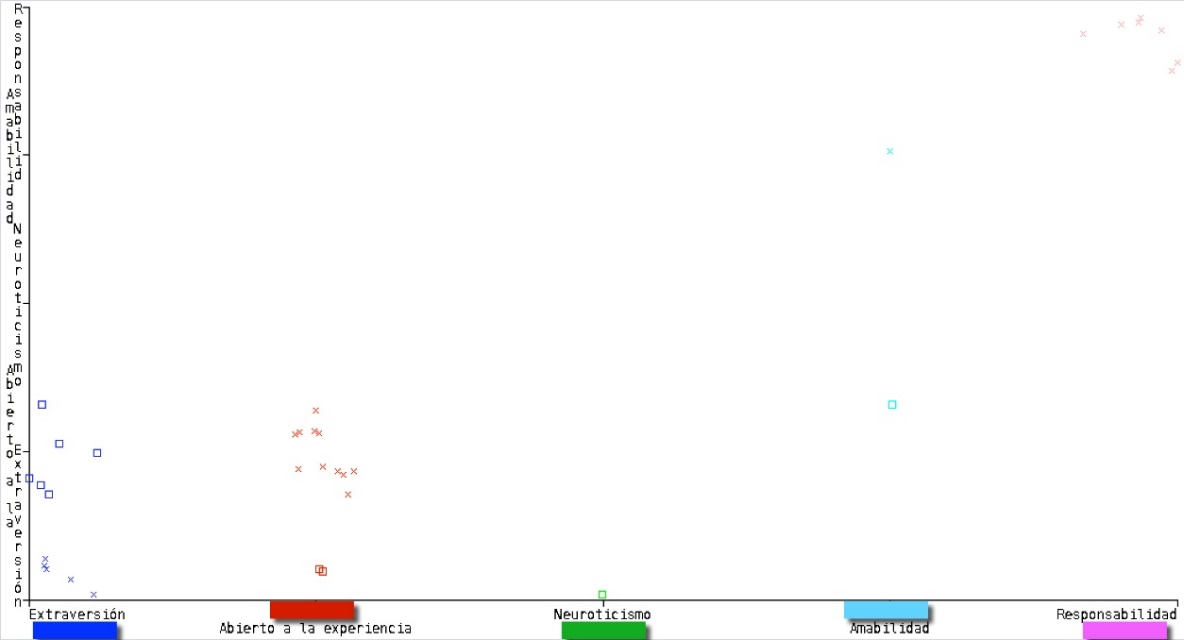 [Speaker Notes: En la Figura 20 se puede observar los errores que generados, errores que de igual manera que en el algoritmo de RamdomTree ejecutado en el escenario 1, se ha dividido en género: i) masculino (   ) y femenino (x), de los cuales se puede observar que en la personalidad de extraversión presentan un balance en el error tanto hombres como mujeres. En la personalidad abierta a la experiencia, las mujeres presentan un mayor número de errores generados, estos errores son debidos a incompatibilidades de la data obtenida. En un escenario similar se encuentra la personalidad de responsabilidad, donde el error generado únicamente se encuentra en el género femenino.]
Kstar
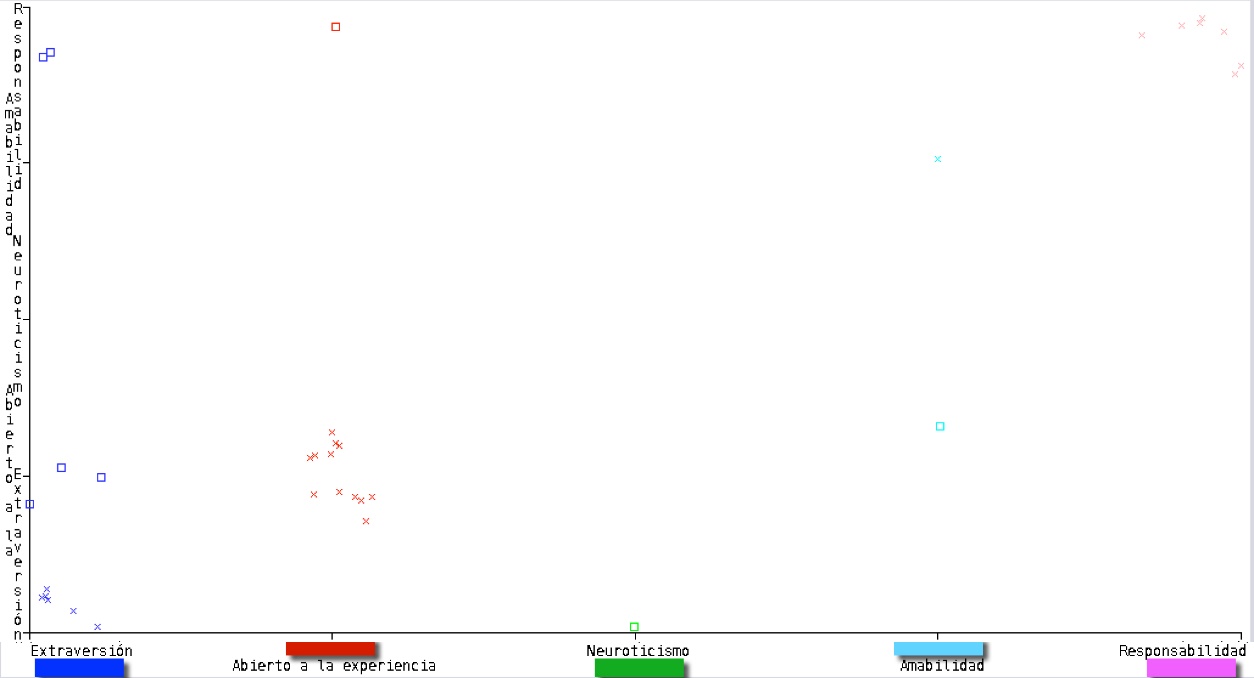 [Speaker Notes: En la Figura 21 se observa que el mayor número de errores sucedidos se dan en la personalidad de abierto a la experiencia, seguido de la personalidad de extraversión y la personalidad de responsabilidad.]
Conclusiones
Las palabras que le corresponden a cada personalidad según los algoritmos utilizados no son de confiabilidad al momento de predecir la personalidad, esto se debe a la traducción de las palabras del inglés al español y que en el Ecuador se usa jergas diferentes a las usadas en el caso de estudio donde se obtuvieron las palabras.


Los resultados del aprendizaje supervisado en Weka, arrojaron datos en los cuales las mujeres tienen tendencias a ser de personalidad neurótica a comparación de los hombres. Estos datos también determinaron que las mujeres son más difíciles de predecir que los hombres con un mayor margen de error.
Recomendaciones
Se sugiere realizar un estudio de las palabras más usadas según la personalidad en la región del Ecuador, ya que se usan diferentes jergas a las de otras regiones, de esta manera se puede realizar una predicción de la personalidad con mayor confiabilidad.

Se recomienda realizar una base de conocimientos para el aprendizaje supervisado, donde exista un número equilibrado de hombres y mujeres de la muestra tomada y a su vez esta debe tener un mayor número de participantes que en el trabajo propuesto.
Líneas de Trabajo Futuro
Para futuras líneas de investigación, se propone tomar los indicadores de me gusta, foto de perfil del usuario de Facebook, estos indicadores ayudan a mejorar la precisión de predicción de la personalidad del usuario.

Se propone aumentar diferentes rangos de edad de los participantes, con el fin de acercase a predicciones más precisas y obtener mayor número de personalidades en los diferentes rasgos.

Para trabajos futuros se propone realizar un estudio que dé como resultado el potencial de liderazgo de una persona con los datos extraídos de Facebook, ya que la mayoría de empresas buscan a potenciales líderes que ayuden al crecimiento de la empresa.
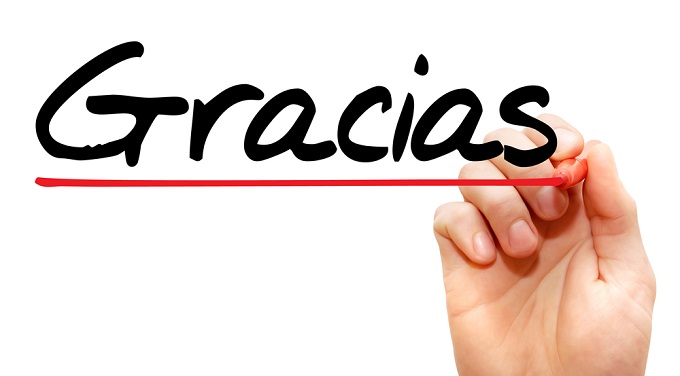